স্বাগতম
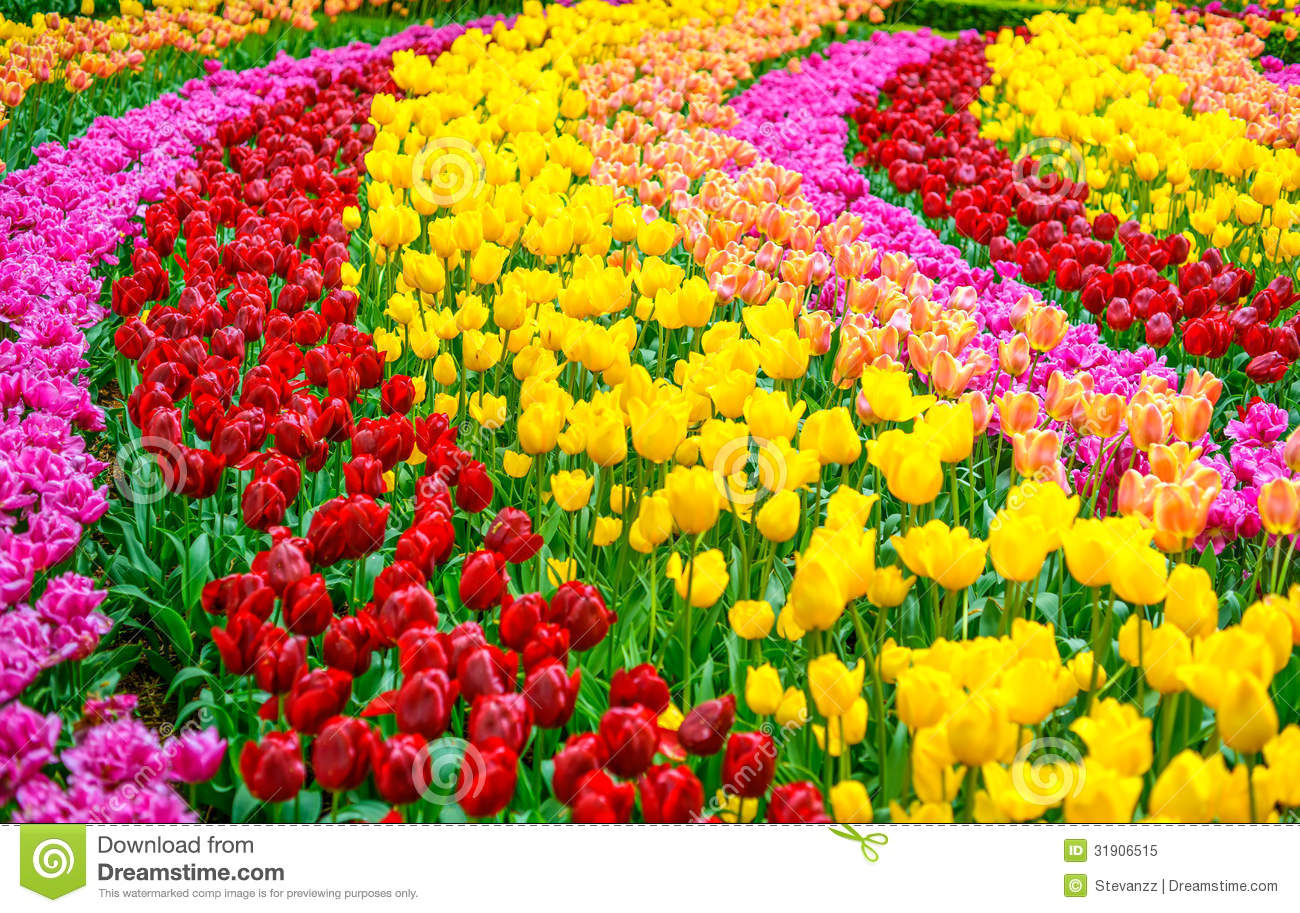 মোঃ ইমদাদুল হক ভাষা শিক্ষক (বাংলা)
টেকনিক্যাল স্কুল ও কলেজ 
নড়াইল ।
শ্রেণি – দ্বাদশ
বিষয় – বাংলা
গান শুনে বল, আজ কোন গদ্য পড়ান হবে ?
গল্প  অপরিচিতা
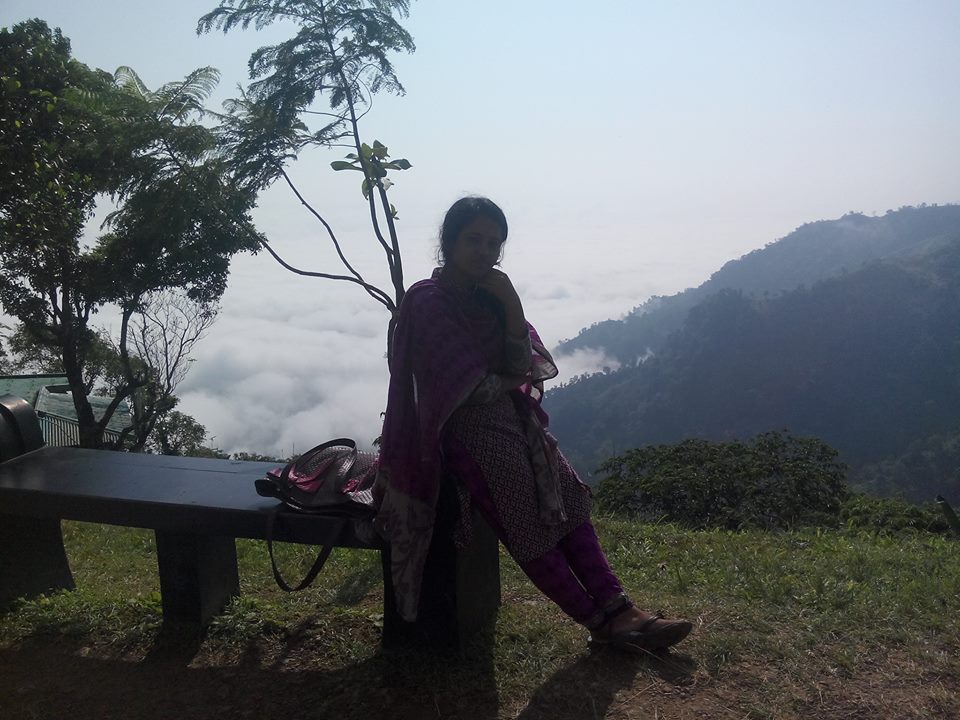 লেখক  
রবীন্দ্রনাথ ঠাকুর (১৮৬১-১৯৪১)
শিখনফল
১। কন্যার পিতা হলেই তাঁকে মাথা নীচু করতে হয়না । 
২। নিজের পরিবারের অপরাধে ক্ষমা প্রার্থনা করলে সম্মান নষ্ট হয়না ।
গল্প পাঠ
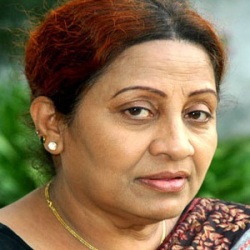 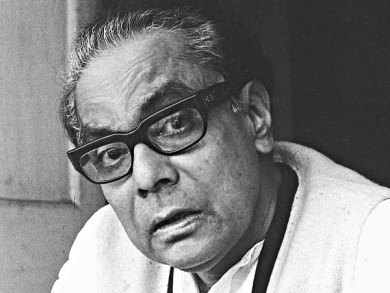 অনুপম
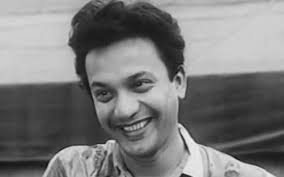 অনুপম এর মা
অনুপম এর মামা এবং অনুপম দের বাড়ির কর্তা
বিয়ের আসরে কল্যাণী
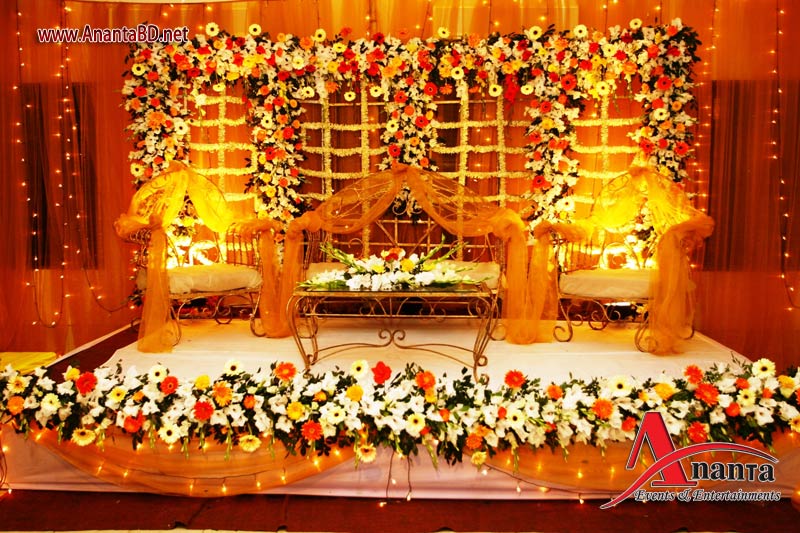 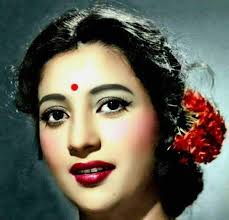 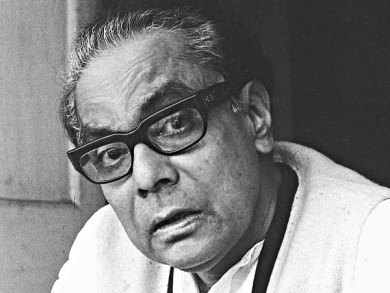 কল্যাণীর গহনা অনুপমের মামা 
যাচাই করে  সোনায় ভেজাল আছে
 কিনা, ওজন ঠিক আছে কিনা । 
অনুপম কোন প্রতিবাদ করেনা ।
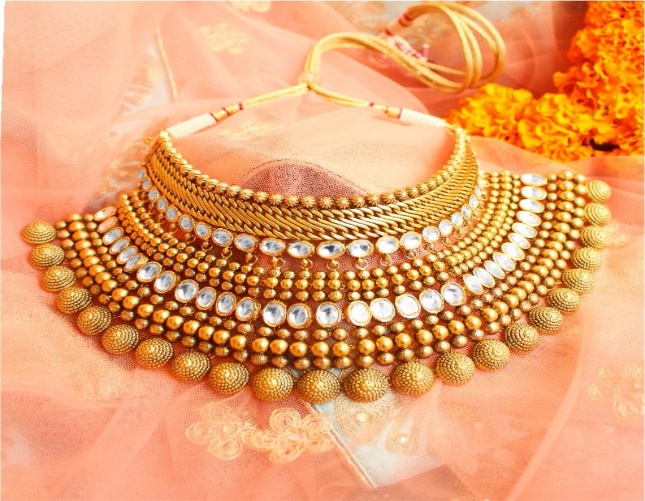 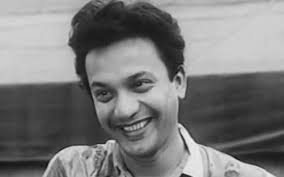 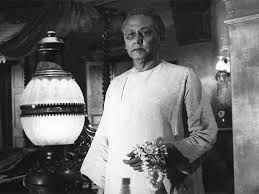 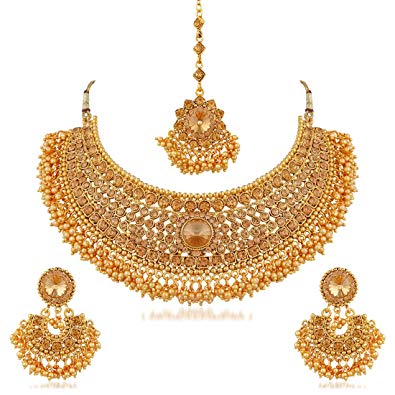 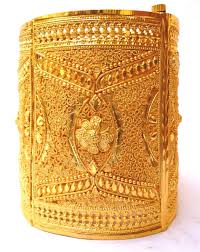 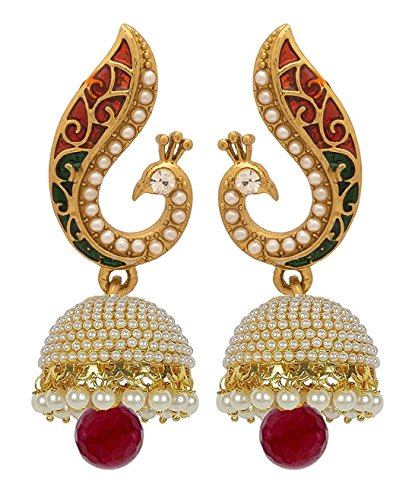 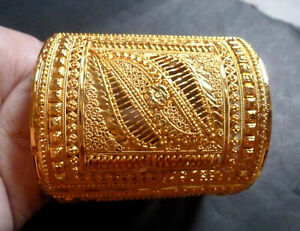 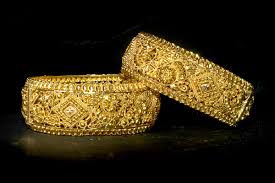 এই ঘটনায় কল্যাণীর পিতা ডাক্তার শম্ভুনাথ সেন অপমান বোধ করেন ।
শম্ভুনাথ সেন কৌশলে পাত্র পক্ষ কে ভোজন পর্ব সম্পন্ন করিয়ে বিদায় করে দেন  । বিয়ে না হওয়ায় অনুপমরা অপমান হয়ে ফিরে আসে ।  অনুপমের সাথে কল্যাণীর  দেখা হয় না ।
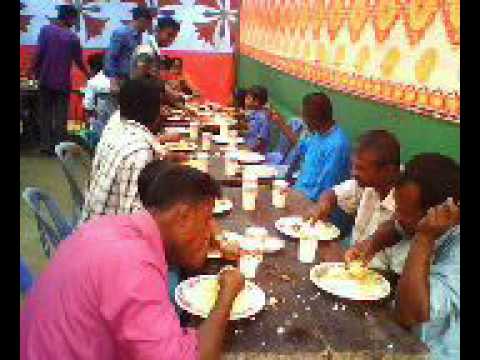 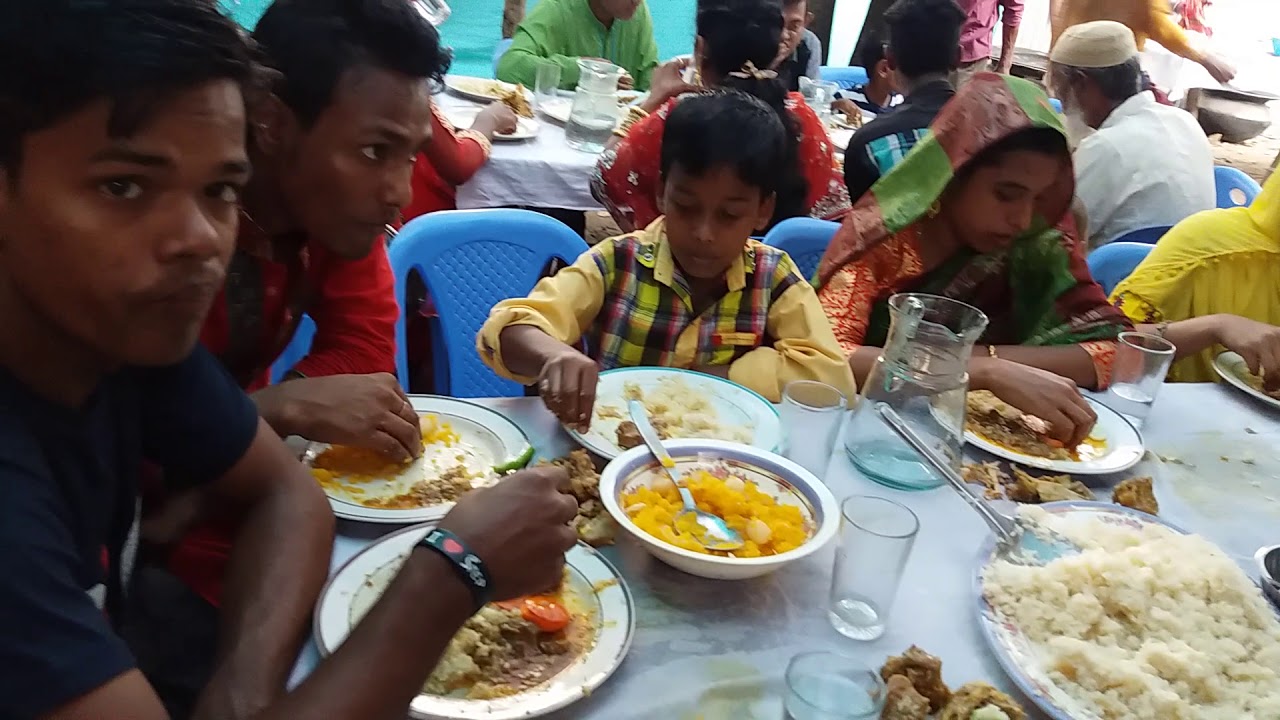 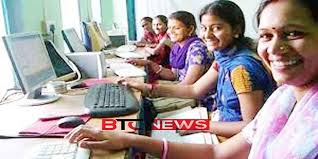 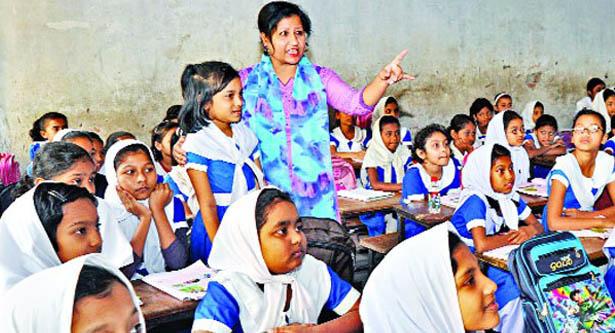 বিয়ে ভেঙে যাওয়ার পর কল্যাণী নারী শিক্ষার জন্য কাজ করতে লাগল । প্রতিজ্ঞা করল আর বিয়ে করবেনা ।
মা কে সঙ্গে নিয়ে অনুপম ট্রেনে তীর্থে যাচ্ছে ।
অন্য কোন এক স্টেশনে গভীর রাতে অনুপম নারী-কণ্ঠ শুনতে পায় -শিগগির চলে আয় এই গাড়িতে জায়গা আছে  ।
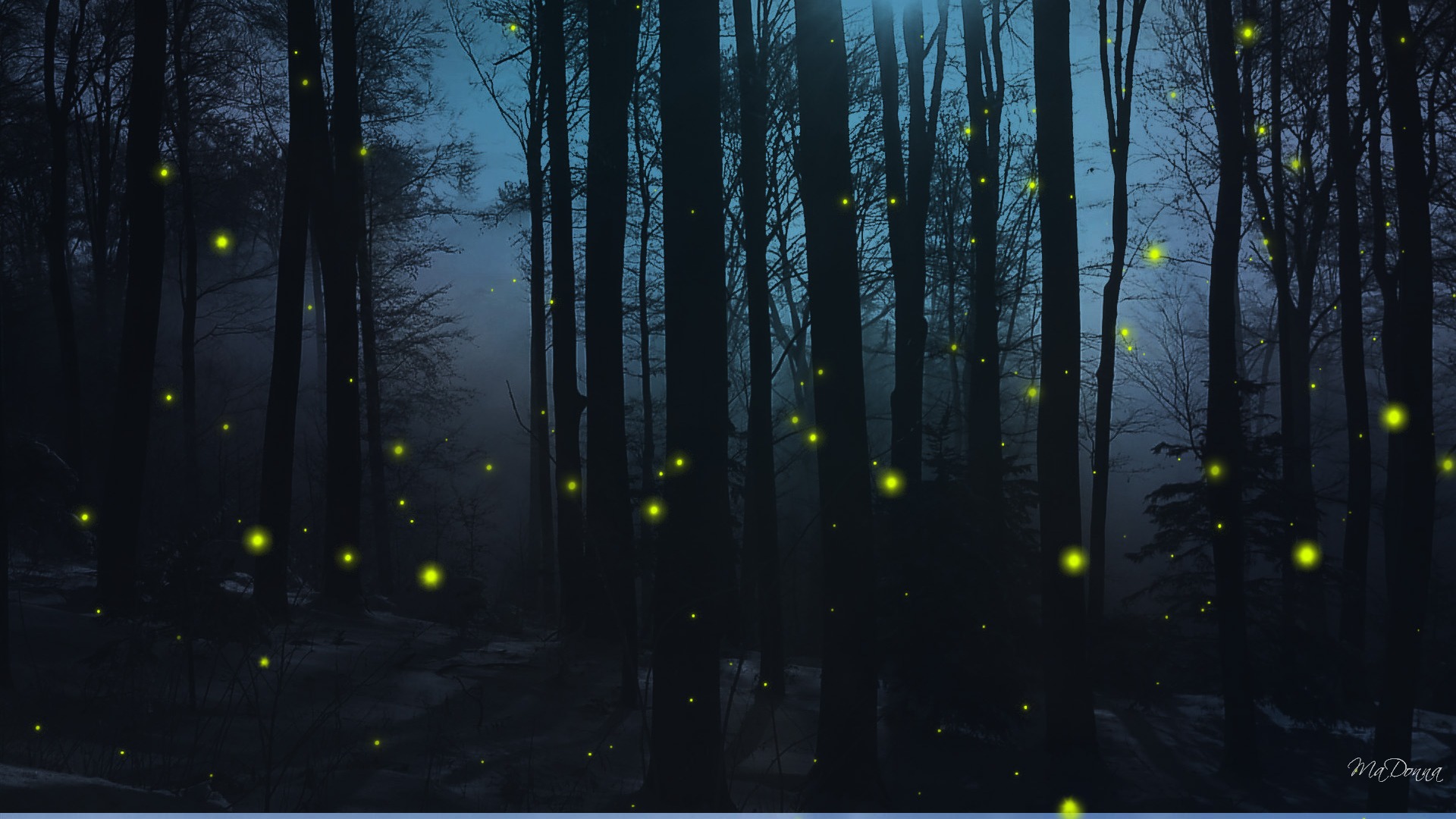 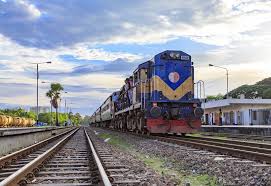 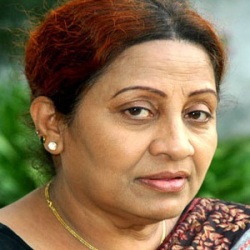 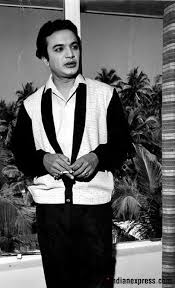 ট্রেন পরিবর্তন করে অন্য ট্রেনে নির্দিষ্ট কামরায় স্থান না পেয়ে যখন চিন্তিত , সেই সময় রাতে শোনা কণ্ঠ অনুপমদের বলল , আপনারা আমাদের গাড়িতে আসুন না – এখানে জায়গা আছে ।
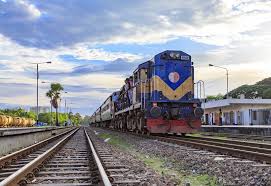 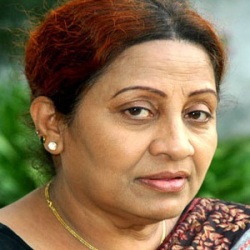 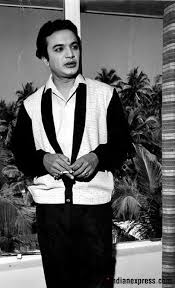 এ গাড়ির এই দুই বেঞ্চ আগে হইতেই দুই সাহেব রিজার্ভ করিয়াছেন ,
 আপনাদিগকে অন্য গাড়িতে যাইতে হইবে ।
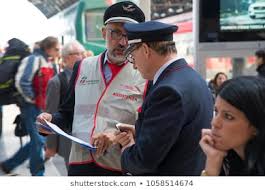 এর সাথে ঝামেলা করে পারা যাবেনা । 
এই ট্রেনের সাথে অন্য বগি যুক্ত করো ।
 আমরা সেই বগিতেই যাবো ।
এ গাড়ি আগে হইতে রিজার্ভ করা ,
 এ কথা মিথ্যা কথা ।
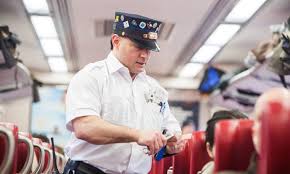 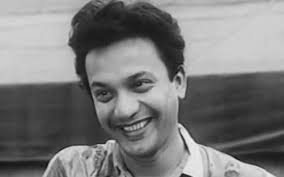 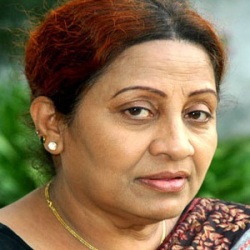 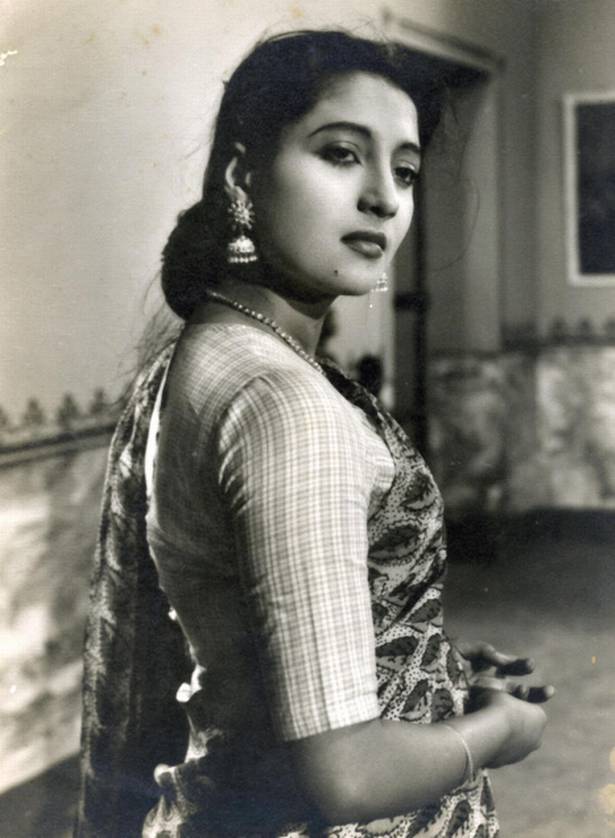 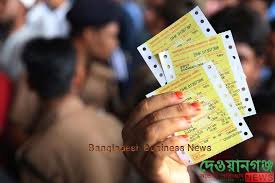 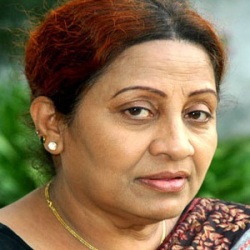 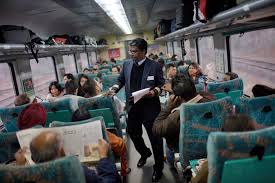 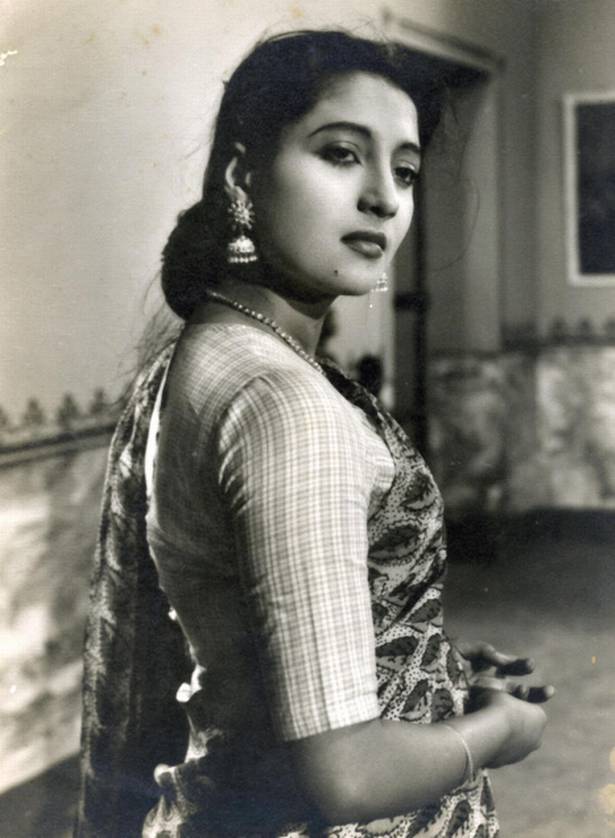 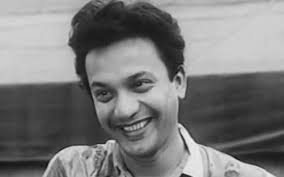 কানপুর স্টেশনে নামার সময় অনুপমের মা কল্যাণীর পরিচয় জিজ্ঞাসা করে  সব কিছু জানতে পারে ।
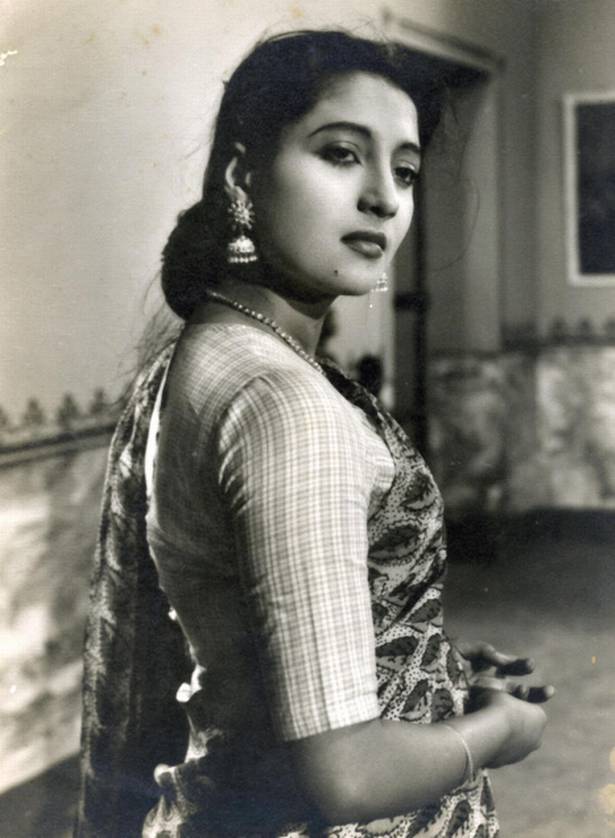 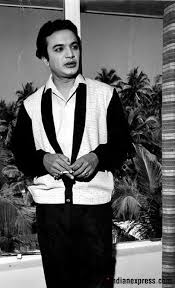 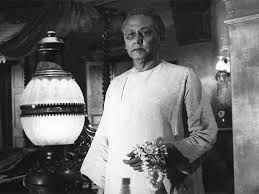 বাড়ির সকলের অমতে অনুপম কল্যাণীর বাড়ি গিয়ে ক্ষমা প্রার্থনা করে । শম্ভুনাথ সেন কল্যাণীকে অনুপমের সাথে বিয়ে দিতে চায় ,কিন্তু কল্যাণী আর  বিয়ে করবেনা প্রতিজ্ঞা করায় সে রাজি হয়না ।
কল্যাণী অনুপমের কাছে অপরিচিতায়ই থেকে গেল ।
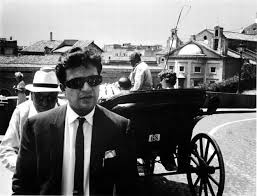 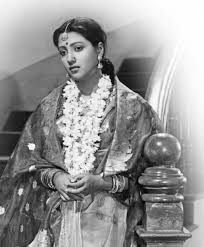 শ্রেণির কাজ
বসার জায়গা নিয়ে ট্রেনের ঘটনা বিস্তারিত বর্ণনা কর ।
বাড়ির কাজ
এই আক্রোশের কালো রঙের স্রোতের পাশাপাশি আর একটা স্রোত বহিতেছিল যেটার রঙ একেবারেই কালো নয় ---উক্তিটি ব্যখ্যা কর ।
ধন্যবাদ
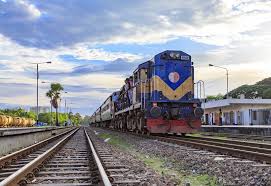